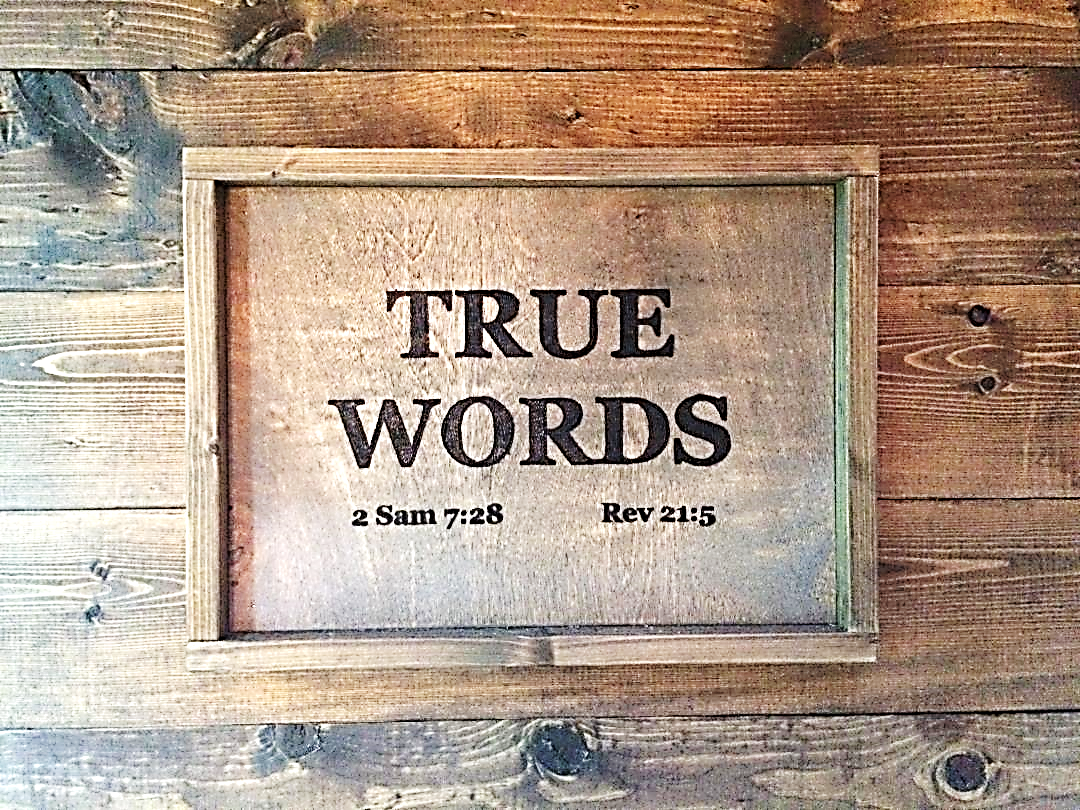 SERMON TITLE
This Is Not Your Typical Revival Sermon
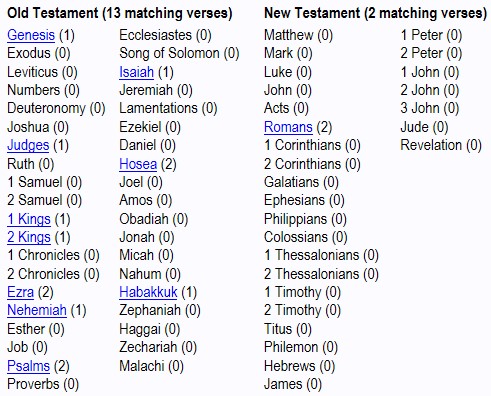 True Words Christian Church
Romans 7:7-9   What shall we say then? Is the law sin? God forbid. Nay, I had not known sin, but by the law: for I had not known lust, except the law had said, Thou shalt not covet.  8 But sin, taking occasion by the commandment, wrought in me all manner of concupiscence. For without the law sin was dead.  9 For I was alive without the law once: but when the commandment came, sin REVIVED, and I died.
True Words Christian Church
Romans 14:8-9   For whether we live, we live unto the Lord; and whether we die, we die unto the Lord: whether we live therefore, or die, we are the Lord's.  9 For to this end Christ both died, and rose, and REVIVED, that he might be Lord both of the dead and living.
True Words Christian Church
Genesis 45:26-28   And told him, saying, Joseph is yet alive, and he is governor over all the land of Egypt. And Jacob's heart fainted, for he believed them not.  27 And they told him all the words of Joseph, which he had said unto them: and when he saw the wagons which Joseph had sent to carry him, the spirit of Jacob their father REVIVED:  28 And Israel said, It is enough; Joseph my son is yet alive: I will go and see him before I die.
True Words Christian Church
Judges 15:18-19   And he was sore athirst, and called on the LORD, and said, Thou hast given this great deliverance into the hand of thy servant: and now shall I die for thirst, and fall into the hand of the uncircumcised?  19 But God clave an hollow place that was in the jaw, and there came water thereout; and when he had drunk, his spirit came again, and he REVIVED: wherefore he called the name thereof En-hakkore, which is in Lehi unto this day.
True Words Christian Church
1 Kings 17:21-22   And he stretched himself upon the child three times, and cried unto the LORD, and said, O LORD my God, I pray thee, let this child's soul come into him again.  22 And the LORD heard the voice of Elijah; and the soul of the child came into him again, and he REVIVED.
True Words Christian Church
2 Kings 13:21   And it came to pass, as they were burying a man, that, behold, they spied a band of men; and they cast the man into the sepulchre of Elisha: and when the man was let down, and touched the bones of Elisha, he REVIVED, and stood up on his feet.
True Words Christian Church
Ezra 9:8-9   And now for a little space grace hath been shewed from the LORD our God, to leave us a remnant to escape, and to give us a nail in his holy place, that our God may lighten our eyes, and give us a little REVIVING in our bondage.  9 For we were bondmen; yet our God hath not forsaken us in our bondage, but hath extended mercy unto us in the sight of the kings of Persia, to give us a REVIVING, to set up the house of our God, and to repair the desolations thereof, and to give us a wall in Judah and in Jerusalem.
True Words Christian Church
Ezra 9:10   And now, O our God, what shall we say after this? for we have forsaken thy commandments,
True Words Christian Church
Nehemiah 4:2   And he spake before his brethren and the army of Samaria, and said, What do these feeble Jews? will they fortify themselves? will they sacrifice? will they make an end in a day? will they REVIVE the stones out of the heaps of the rubbish which are burned?
True Words Christian Church
Ezekiel 37:5-6   Thus saith the Lord GOD unto these bones; Behold, I will cause breath to enter into you, and ye shall live:  6 And I will lay sinews upon you, and will bring up flesh upon you, and cover you with skin, and put breath in you, and ye shall live; and ye shall know that I am the LORD.
True Words Christian Church
Psalm 85:5-7   Wilt thou be angry with us for ever? wilt thou draw out thine anger to all generations?  6 Wilt thou not REVIVE us again: that thy people may rejoice in thee?  7 Shew us thy mercy, O LORD, and grant us thy salvation.
True Words Christian Church
Psalm 138:7   Though I walk in the midst of trouble, thou wilt REVIVE me: thou shalt stretch forth thine hand against the wrath of mine enemies, and thy right hand shall save me.
True Words Christian Church
Isaiah 57:14-15   And shall say, Cast ye up, cast ye up, prepare the way, take up the stumblingblock out of the way of my people.  15 For thus saith the high and lofty One that inhabiteth eternity, whose name is Holy; I dwell in the high and holy place, with him also that is of a contrite and humble spirit, to REVIVE the spirit of the humble, and to REVIVE the heart of the contrite ones.
True Words Christian Church
Hosea 6:1-3   Come, and let us return unto the LORD: for he hath torn, and he will heal us; he hath smitten, and he will bind us up.  2 After two days will he REVIVE us: in the third day he will raise us up, and we shall live in his sight.  3 Then shall we know, if we follow on to know the LORD: his going forth is prepared as the morning; and he shall come unto us as the rain, as the latter and former rain unto the earth.
True Words Christian Church
Hosea 14:4-7   I will heal their backsliding, I will love them freely: for mine anger is turned away from him.  5 I will be as the dew unto Israel: he shall grow as the lily, and cast forth his roots as Lebanon.  6 His branches shall spread, and his beauty shall be as the olive tree, and his smell as Lebanon.  7 They that dwell under his shadow shall return; they shall REVIVE as the corn, and grow as the vine: the scent thereof shall be as the wine of Lebanon.
True Words Christian Church
Habakkuk 3:1-2   A prayer of Habakkuk the prophet upon Shigionoth.  2 O LORD, I have heard thy speech, and was afraid: O LORD, REVIVE thy work in the midst of the years, in the midst of the years make known; in wrath remember mercy.
True Words Christian Church
Mark 16:15-16   And he said unto them, Go ye into all the world, and preach the gospel to every creature.  16 He that believeth and is baptized shall be saved; but he that believeth not shall be damned.
True Words Christian Church
Luke 4:18-19   The Spirit of the Lord is upon me, because he hath anointed me to preach the gospel to the poor; he hath sent me to heal the brokenhearted, to preach deliverance to the captives, and recovering of sight to the blind, to set at liberty them that are bruised,  19 To preach the acceptable year of the Lord.
True Words Christian Church
Acts 16:10   And after he had seen the vision, immediately we endeavoured to go into Macedonia, assuredly gathering that the Lord had called us for to preach the gospel unto them.
True Words Christian Church
Romans 1:15   So, as much as in me is, I am ready to preach the gospel to you that are at Rome also.
True Words Christian Church
Isaiah 6:8   Also I heard the voice of the Lord, saying, Whom shall I send, and who will go for us? Then said I, Here am I; send me.
True Words Christian Church
Matthew 9:37-38   Then saith he unto his disciples, The harvest truly is plenteous, but the labourers are few;  38 Pray ye therefore the Lord of the harvest, that he will send forth labourers into his harvest.
True Words Christian Church
Acts 21:12-14   And when we heard these things, both we, and they of that place, besought him not to go up to Jerusalem.  13 Then Paul answered, What mean ye to weep and to break mine heart? for I am ready not to be bound only, but also to die at Jerusalem for the name of the Lord Jesus.  14 And when he would not be persuaded, we ceased, saying, The will of the Lord be done.
True Words Christian Church
Romans 3:23   For all have sinned, and come short of the glory of God;
True Words Christian Church
Romans 6:23   For the wages of sin is death; but the gift of God is eternal life through Jesus Christ our Lord.
True Words Christian Church
Revelation 20:14-15   And death and hell were cast into the lake of fire. This is the second death.  15 And whosoever was not found written in the book of life was cast into the lake of fire.
True Words Christian Church
Revelation 21:8   But the fearful, and unbelieving, and the abominable, and murderers, and whoremongers, and sorcerers, and idolaters, and all liars, shall have their part in the lake which burneth with fire and brimstone: which is the second death.
True Words Christian Church
Romans 5:8   But God commendeth his love toward us, in that, while we were yet sinners, Christ died for us.
True Words Christian Church
Acts 16:30-31   And brought them out, and said, Sirs, what must I do to be saved?  31 And they said, Believe on the Lord Jesus Christ, and thou shalt be saved, and thy house.
True Words Christian Church
John 3:16   For God so loved the world, that he gave his only begotten Son, that whosoever believeth in him should not perish, but have everlasting life.
True Words Christian Church
John 6:47   Verily, verily, I say unto you, He that believeth on me hath everlasting life.
True Words Christian Church
1 John 5:13   These things have I written unto you that believe on the name of the Son of God; that ye may know that ye have eternal life, and that ye may believe on the name of the Son of God.
True Words Christian Church
John 11:25-26   Jesus said unto her, I am the resurrection, and the life: he that believeth in me, though he were dead, yet shall he live:  26 And whosoever liveth and believeth in me shall never die. Believest thou this?
True Words Christian Church